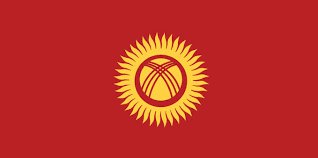 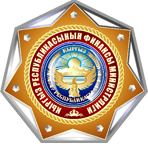 Мinistarstvo financija Kirgiske Republikesastanak PEMPAL-ove radne skupine TCOP-a za računovodstvo u javnom sektoru мinsk, Bjelarus, 3. - 5. listopada 2016.
PREDUVJETI
Reforma upravljanja javnim financijama (PFM) te unaprjeđenje proračunskog procesa u Kirgiskoj Republici započeli su 2009.

Jedna od reformi PFM-a u Kirgiskoj Republici jest razvoj sustava računovodstva i izvještavanja u javnom sektoru uvođenjem IPSAS-a.
 
Ključni su ciljevi sustava računovodstva i izvještavanja unaprijediti državne financijske izvještaje, osigurati financijsku odgovornost vlade te poboljšati kvalitetu PFM-a.
Strategija za uvođenje IPSAS-a
IPSAS će se uvoditi u fazama.

Svaka će faza otprilike trajati tri do pet godina.
OSTVARENI NAPREDAK
Nekoliko propisa i metodoloških dokumenata izrađeno je u početnoj fazi: 
Zakon o računovodstvu izmijenjen i nadopunjen standardima IPSAS koji su prepoznati kao metodološka osnova za razvoj financijskih izvještaja u javnom sektoru
Uveden je kontni plan na temelju proračunskih klasifikacija GFS 2001; smjernice za računovodstvo u organizacijama javnog sektora. 
Izrađena je računovodstvena politika, smjernice o razvoju izvještaja u javnom sektoru te jedinstveni kontni plan.
KLJUČNI IZAZOVI I PREPREKE
Malen kapacitet u pogledu računovođa za javni sektor;

 - ograničena dodjela financijskih i ljudskih resursa za provođenje reforme

- nedostatak jedinstvenog automatiziranog računovodstvenog sustava
Rješenja
Donijeti strategiju za provođenje standarda IPSAS-a te plan za provedbu istog 
Poboljšati kapacitet računovođa za javni sektor
Rad na boljoj situaciji računovođa, na njihovoj certifikaciji i motivaciji
Izraditi i provesti automatiziran računovodstveni sustav
Osvješćivanje u pogledu ciljeva reforme i važnosti financijskog izvještavanja.
HVALA!